KANKER
OVARIUM
KELOMPOK XI
HASNUR DJOHAN
FATIMAH JAMUDDIN
SUKMAWATI
SURIYANI ISKANDAR
JUMIANI DJOHAN
NURHIDAYAH
MISRAWATI
OUTLINE
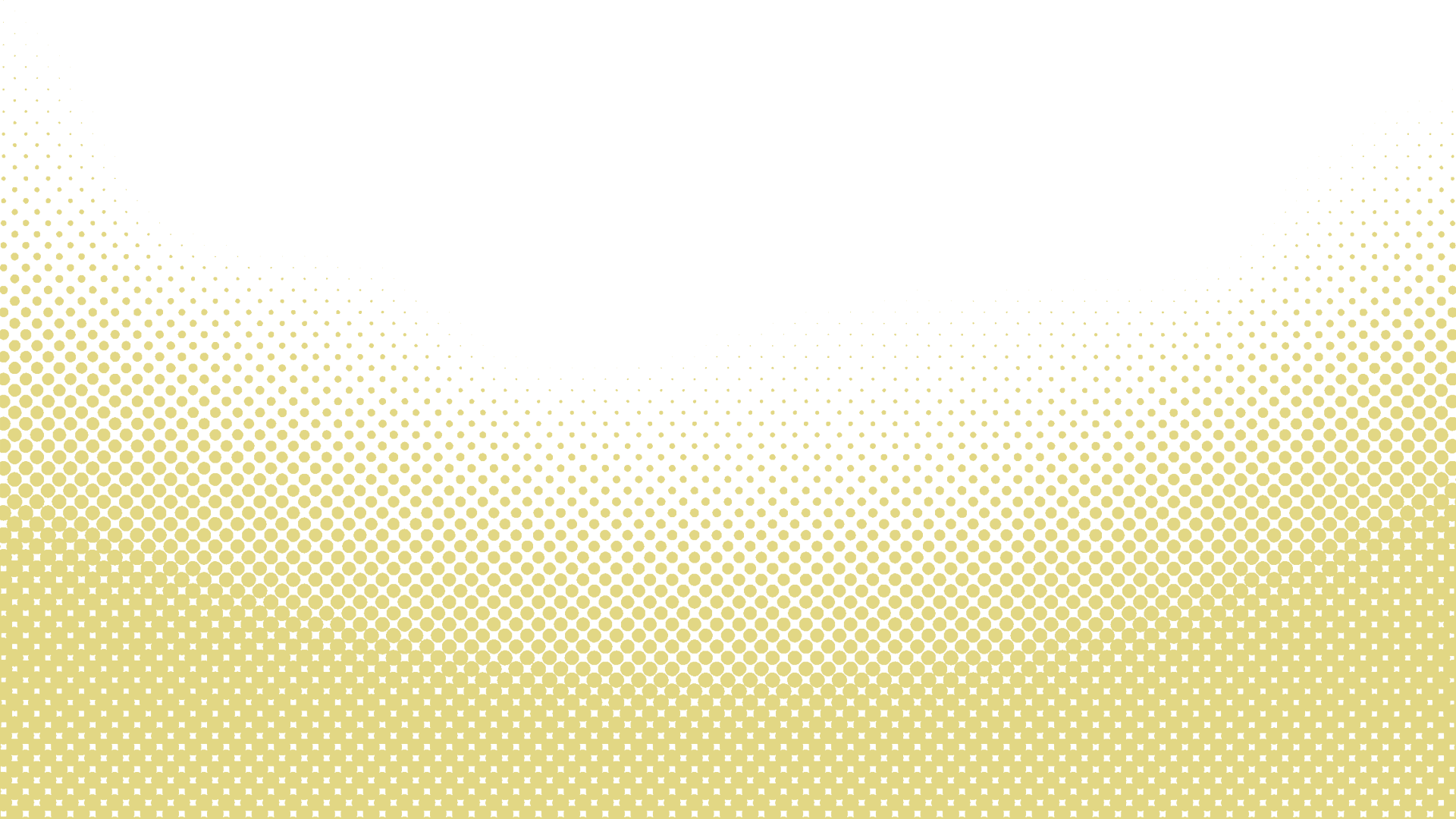 Latar Belakang
Stadium
Pencegahan
Pengobatan
Komplikasi
Pengertian
Gejala dan Diagnosis
LATAR BELAKANG
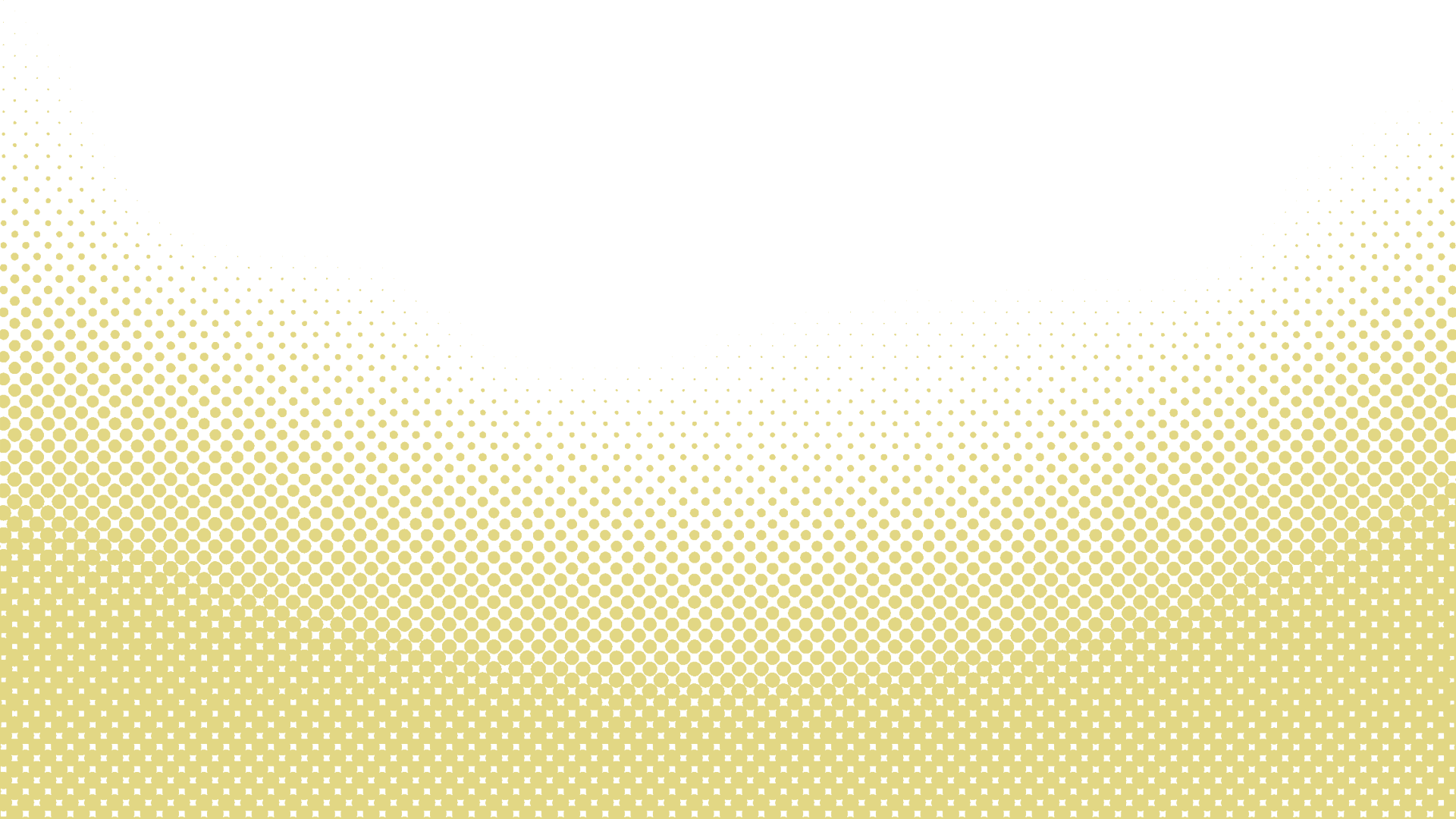 Salah satu masalah Kesehatan reproduksi yang menjadi perhatian yaitu kanker. Kanker mmerupakan salah satu penyebab kematian di dunia. Menurut International Agency for Research on Cancer (2018) ditemukan sebanyak 18,6 juta kasus baru dengan kanker dan 9,6 juta orang meninggal. Insiden kanker di Indonesia, terus meningkat setiap tahun. Pada tahun 2013 tercatat sebanyak 1,4% dan meningkat menjadi 1,8% pada tahun 2018 (Depkes, 2018)
Apa itu kanker ovarium?
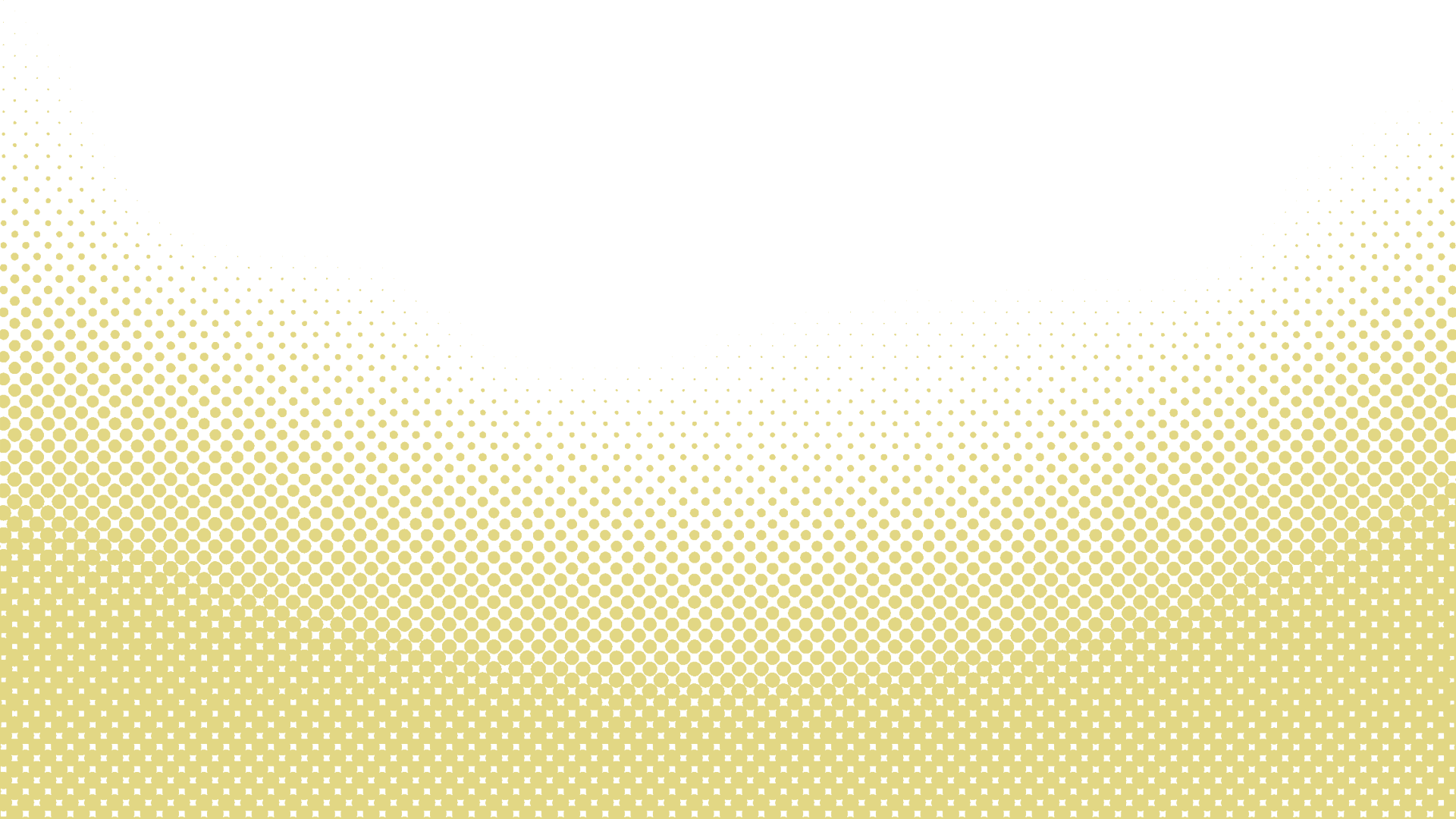 Kanker Ovarium adalah kanker yang muncul di jaringan ovarium atau indung tekur, kanker ini meupakan jenis kanker terbanyak ketiga yang diderita Wanita Indonesia. 
Kanker Ovarium yang terdeteksi pada stadium awal lebih mudah untuk diatasi dari pada kanker kanker ovarium yang baru terdeteksi pada stadium lanjut. Olh karena itu, penting untuk melakukan pe
Pengertian
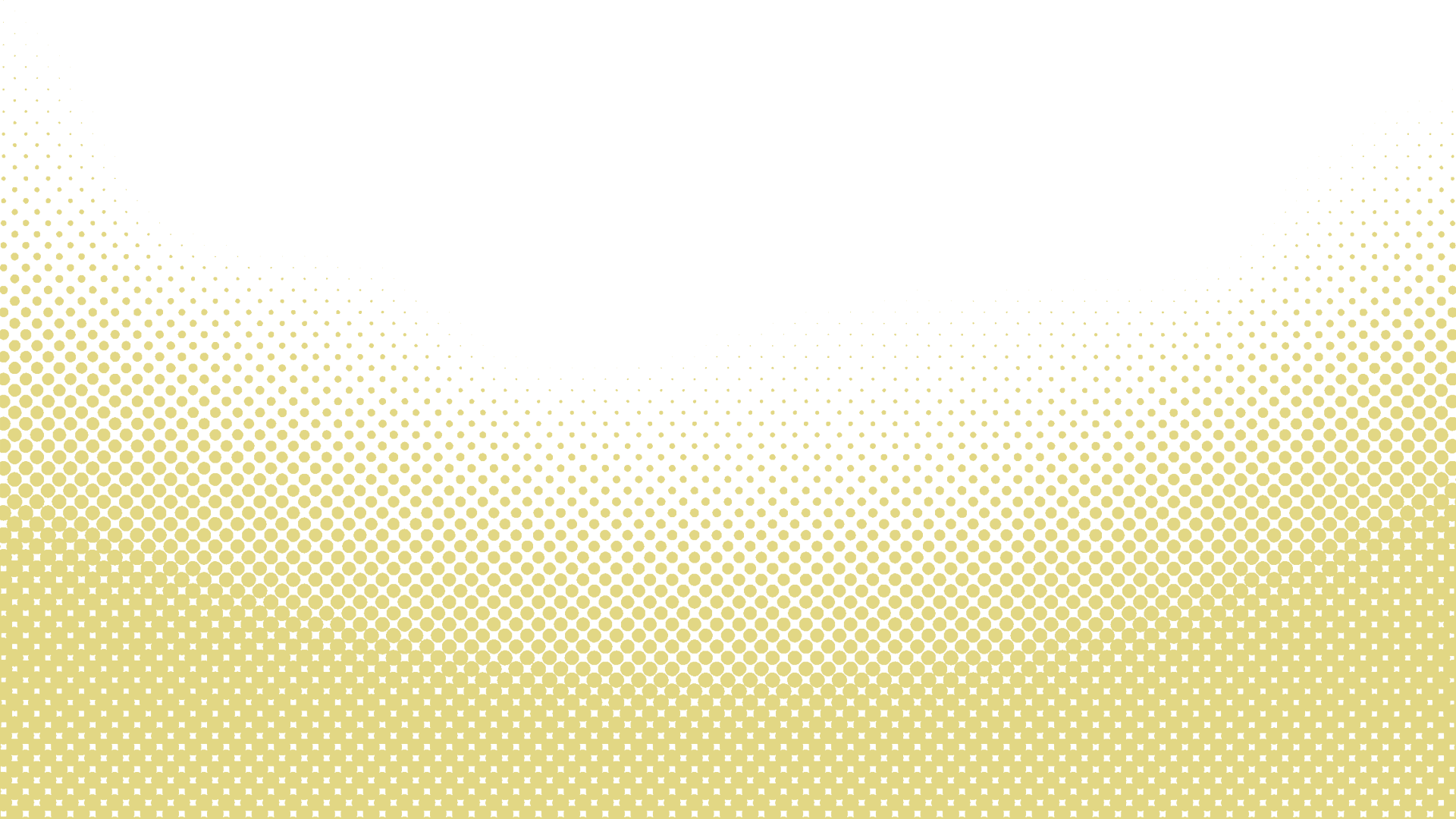 GEJALA
Kanker ovarium jarang menimbulkan gejala pada stadium awal. Oleh sebab itu, kanker ovarium biasanya baru terdeteksi ketika sudah memasuki stadium lanjut atau sudah menyebar ke organ lain. 
Gejala kanker ovarium stadium lanjut juga tidak perlu spesifik dan bisa mirip dengan gejala penyakit lain. Beberapa gejalanya adalah : 
1.	Perut kembung
2.	Cepat kenyang
3.	Sakit perut
4.	Mual
5.	Konstipasi (sembelit)
6.	Perut membengkak 
7.	Berat badan menurun 
8.	Sering buang air kecil
9.	Sakit di punggung bagian bawah
10.	Nyeri saat berhubungan seksual
11.	Keluar darah dari vagina
12.	Perubahan siklus menstruasi pada penderita yang masih mengalami menstruasi
13.	Menopause dini
GEJALA &
DIAGNOSIS
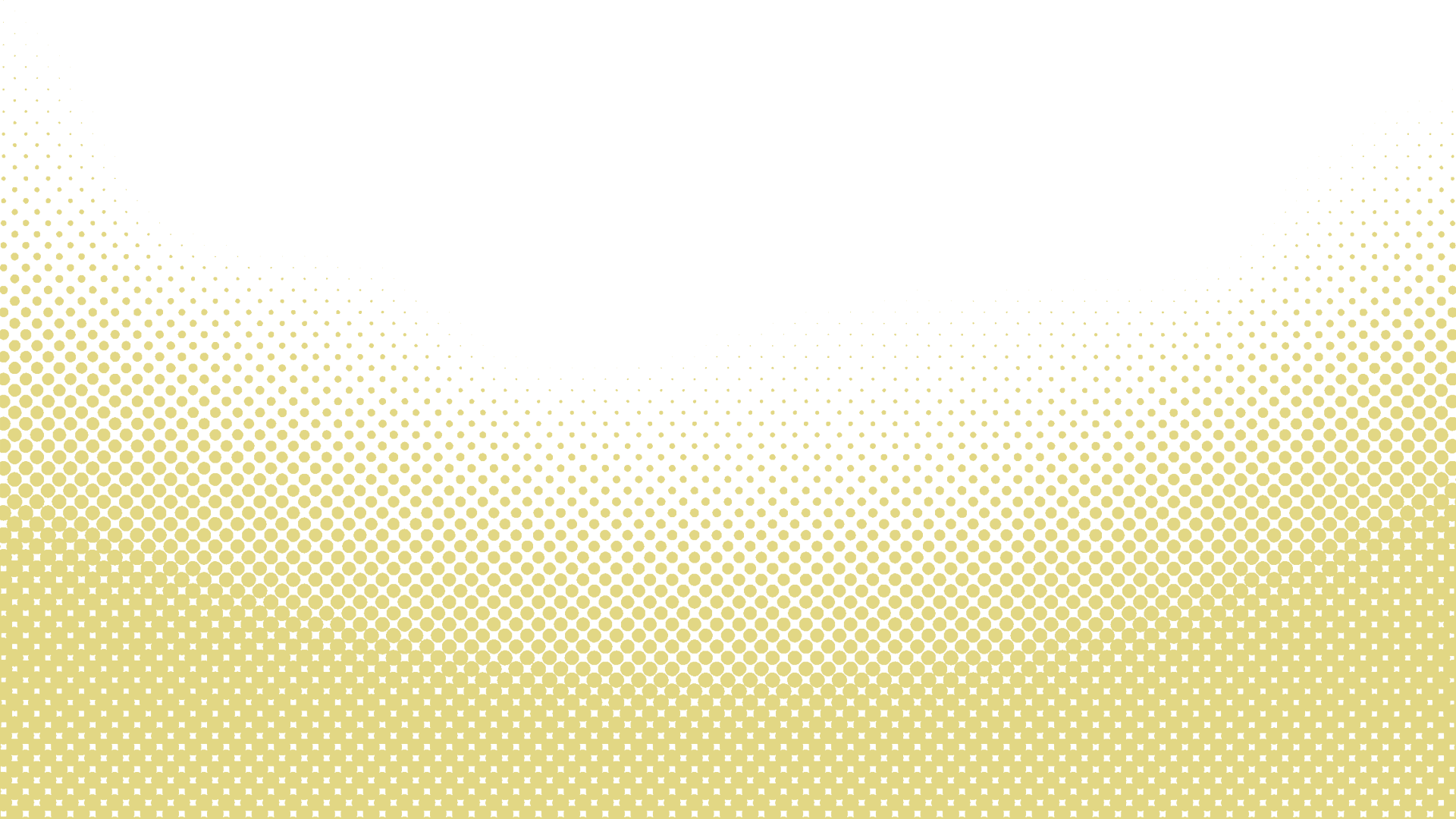 DIAGNOSIS
Jika pasien ddiduga menderita kanker ovarium, dokter akan mnjalankan pemeriksaan lanjutan berupa ;
•	Tes darah
Tes darah bertujuan untuk mendeteksi protein CA-125, yang merupakan penanda adanya Kanker
•	Pemindaian
Metode awal yang dilakukan untuk mendeteksi kanker ovarium adalah USG perut. Setelah itu, dokter dapat melakukan CT Scan ataunMRI.
•	Biopsy
Pada pemeriksaan ini, dokter akan mengambil sampel jaringan ovarium untuk diteliti di laboratorium. Pemeriksaan ini dapat menentukan apakah pasien menderita kanker ovarium atau tidak.
GEJALA &
DIAGNOSIS
Stadium 2
Kanker sudah menyebar ke jaringan dalam rongga panggul atau rahim
Stadium 1
Kanker terdapat din salah satu atau ke dua ovarium dan belum menyebar ke organ lain
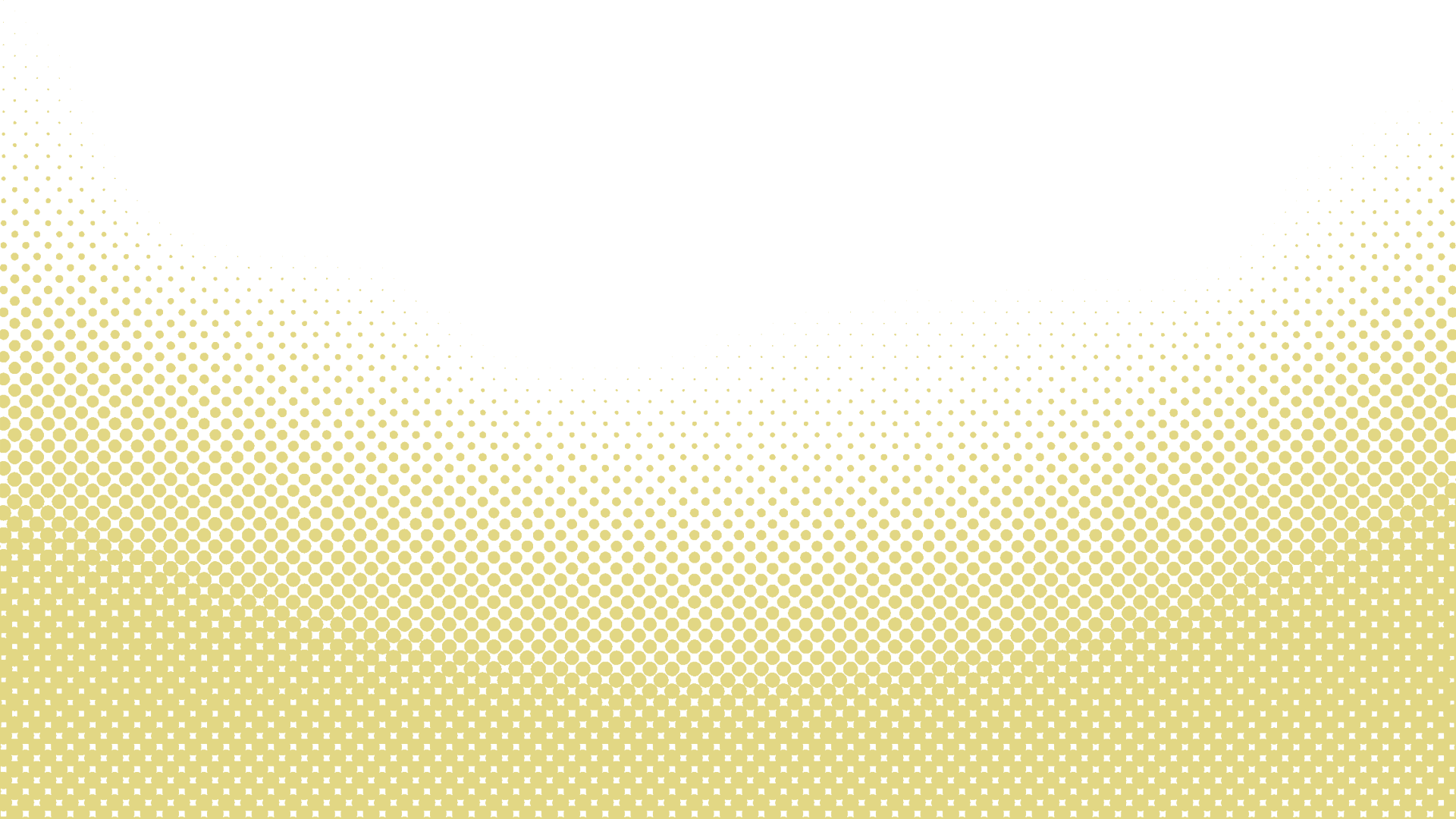 Stadium
Stadium 3
Kanker telah menyebar ke selaput perut (peritoneum), permukaan usus, dan kelenjar getah bening di panggul atau perut
Stadium 4 
Kanker sudah menyebar ke organ lain yang letaknya jauh, seperti ginjal, hati, atau paru paru.
KOMPLIKASI
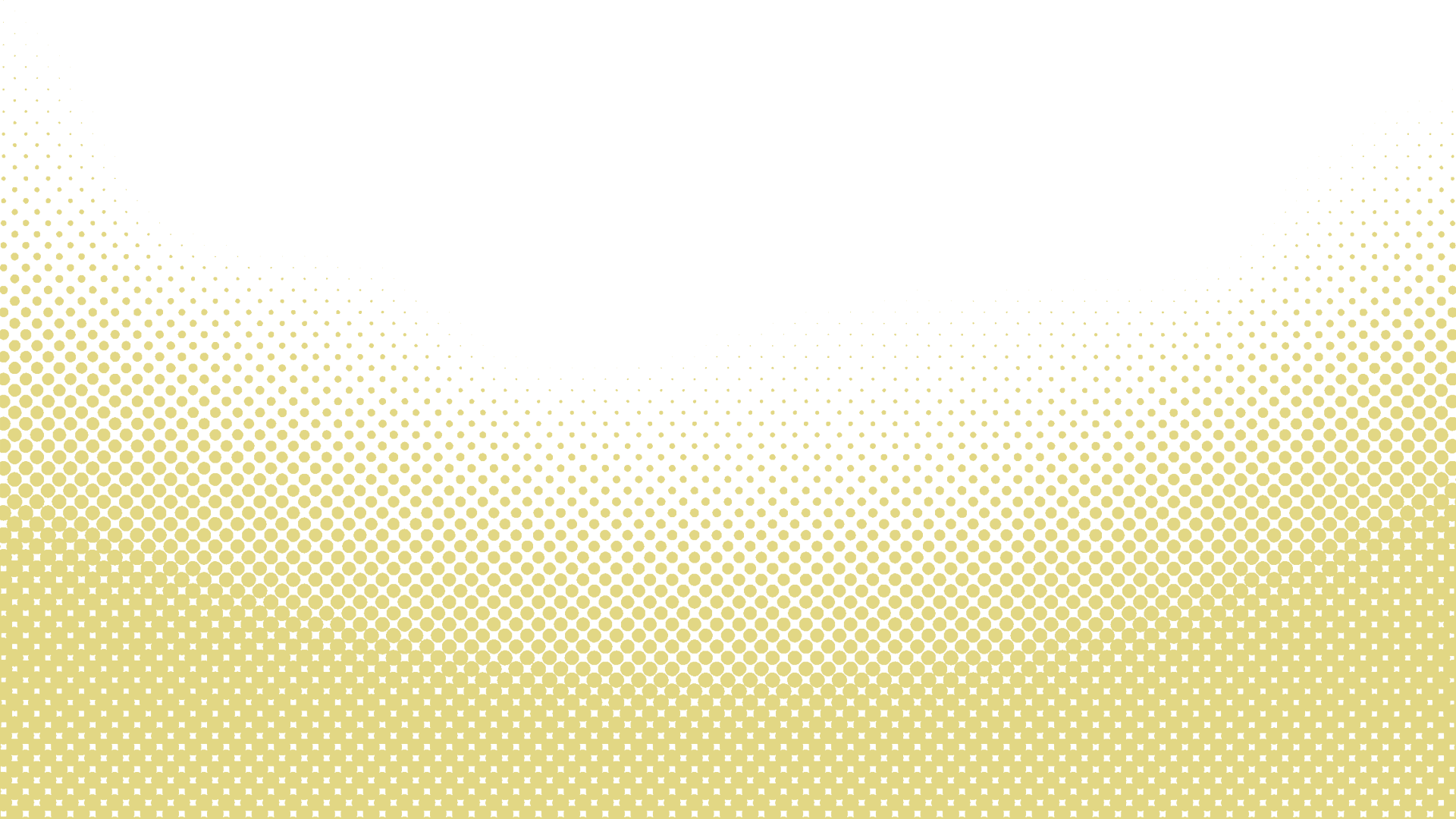 Beberapa komplikasi tersebut adalah :
Perforasi atau lubang pada usus.
Penimbunan cairan di selaput paru-paru (efusi pleura)
Penyumbatan saluran kemih
Penyumbatan usus
Pencegahan
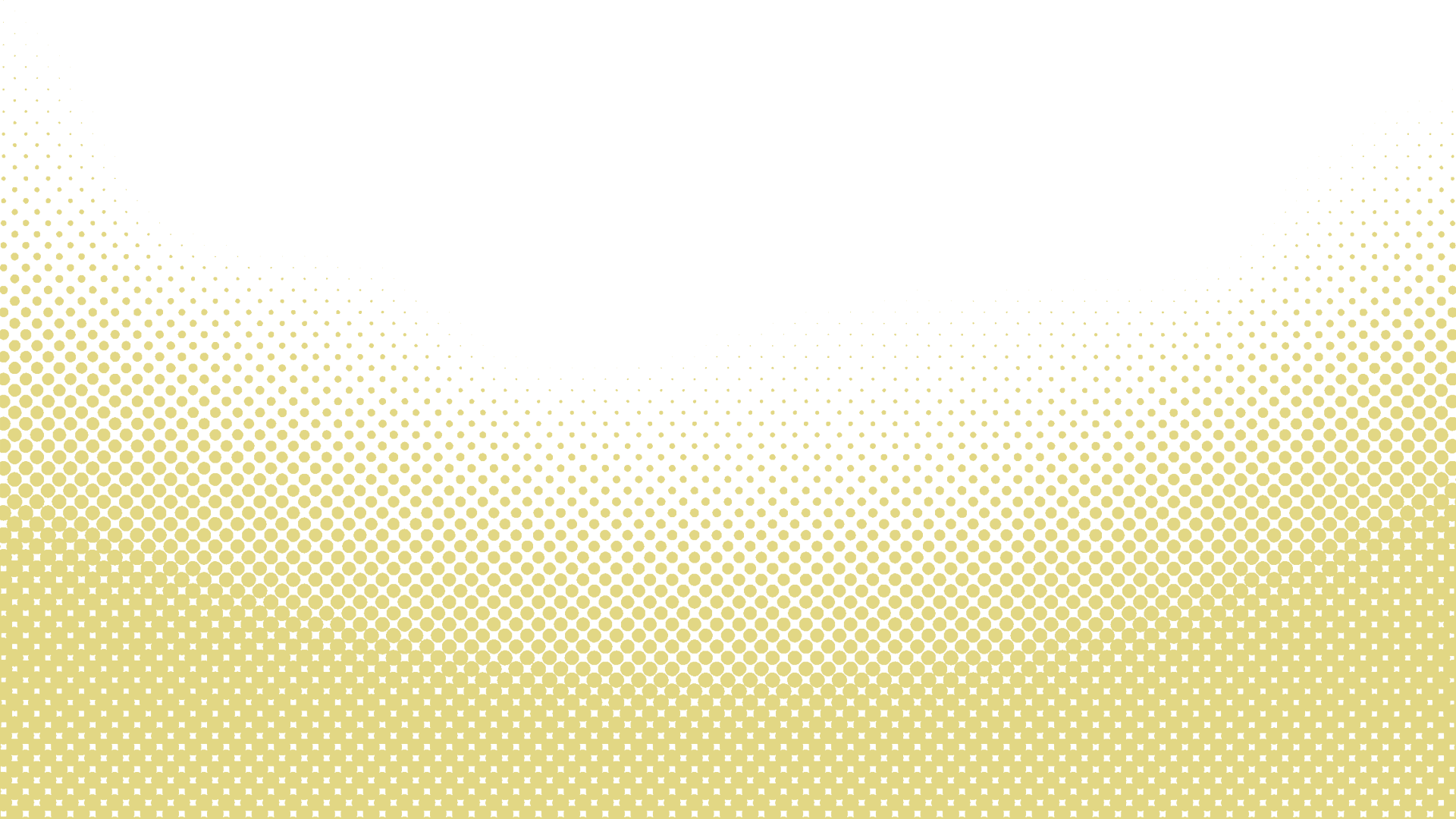 Beberapa upaya mandiri yang dapat dilakukan untuk mencegah resiko terserang kanker  ovarium secara umum, yaitu ;
	Menjaga berat badan agar selalu ideal
	Tidak merokok
	Berolahraga secara rutin
	Mengkonsumsi makanan bergizi lengkap dan seimbang
	Melakukan pemeriksaan secara berkala dengan dokter spesialis kandungan
	Gunakan kontrasepsi dengan mengkonsumsi pil KB.
Pengobatan
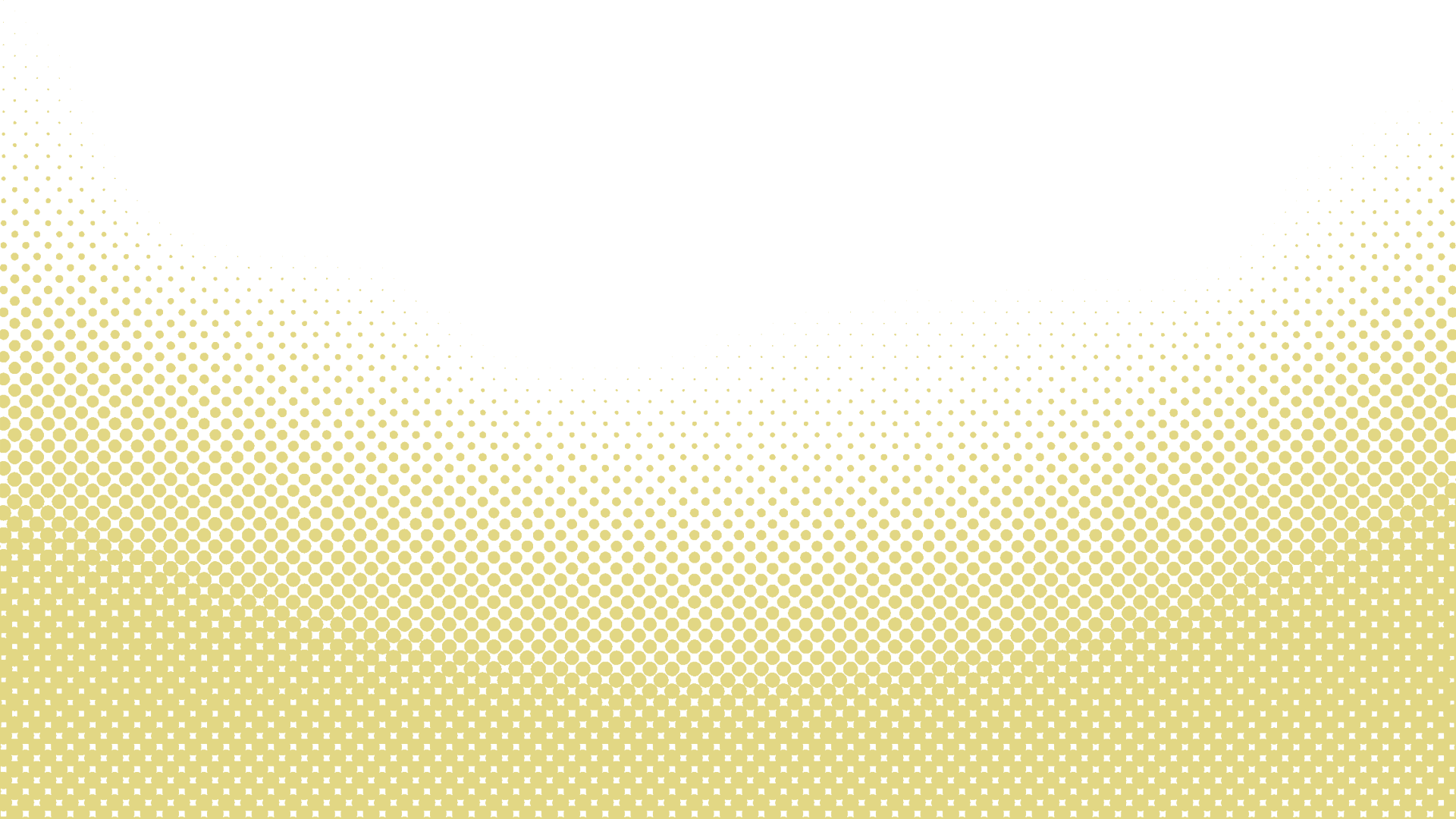 1.	Operasi
Bertujuan untuk mengangkat salah satu atau kedua ovarium. Selain itu operasi jg dapat dilakukan untuk mengangkat Rahim (histerktomi) dan jaringan di sekitarnya yang telah terkena kanker.
Perlu diketahui, beberapa jenis operasi untuk mengatasi kanker ovarium bisa membuat pasien tidak dapat memiliki anak lagi. Oleh karena itu, konsultasikan dengan dokter mengenai manfaat dan resiko oerasi yang akan dilakukan
2.	Radioterapi
Radioterapi adalah penggunaan sinar berenergi tinggi untuk membunuh sel-sel kanker, umumnya dilakukan pada pasien kanker ovarium stadium awal setelah operasi
Meski begitu, radioterapi juga dapat dilakukan pada pasien kanker ovarium stadium akhir, tujuannya untuk membunuh sel kanker yang sudah menyebar ke jaringan tubuh lain.
3.	Kemoterapi
Pemberian obat-abatan untuk membunuh sel kanker. Prosedur ini bisa dilakukan sebelum operasi unutk mengecilkan ukuran kanker sehingga lebih mudah diangkat, atau setelah operasi unutk membunuh sel-sel kanker yang msih tersisa,
Beberapa jenis obat yang digunakan pada kemotreapi adalah :
•	Carboplatin
•	Paclitaxel
•	Etoposide
•	gemcitabine
4.	Terapi Maintenance
Perlu diketahui, pasien yang sudah menyelesaikan terapi kanker ovarium tetap beresiko mengalami kekambuhan dalam beberapa tahun. Oleh karena itu, bila kondisi pasien memungkinkan, dokter akan meyarankan Terapi Maintenance atau Terapi Rumatan melalui pemberian obat-obatan.